БЮДЖЕТ ДЛЯ ГРАЖДАН
к проекту решения Совета муниципального района Нуримановский район Республики Башкортостан
«О бюджете муниципального района Нуримановский район Республики Башкортостан на 2021 год и на плановый период 2022 и 2023 годов»
Уважаемые жители Нуримановского района!
В районе проводится большая работа по совершенствованию открытости бюджета. Современные информационные технологии  во многом обеспечивают доступность к информации о составлении и исполнении бюджета. 
     Финансовый орган Администрации муниципального района регулярно составляет  аналитический документ «Бюджет для граждан», который содержит основные положения проекта решения о бюджете и отчета о его исполнении в доступной и понятной форме.
     По своей сути бюджет для граждан - это упрощенная версия бюджетного документа, которая использует доступные форматы, чтобы облегчить для граждан понимание бюджета, объяснить им планы и действия Администрации района во время бюджетного года и показать формы их возможного взаимодействия с каждым гражданином района по вопросам расходования общественных финансов. 
    Информацию о бюджетном процессе муниципального района и аналитический материал доступен на сайте.
    Очень надеемся, что «Бюджет для граждан», разработанный финансовым управлением Администрации муниципального района, станет доступным источником для повышения финансовой грамотности жителей  нашего района и активизации общественного контроля за муниципальными расходами.
ЧТО ТАКОЕ «БЮДЖЕТ ДЛЯ ГРАЖДАН»?
«Бюджет для граждан» – аналитический документ, разрабатываемый в целях предоставления гражданам актуальной информации о проекте бюджета муниципального района в формате, доступном для широкого круга пользователей. В представленной информации отражены положения проекта бюджета муниципального района на предстоящие три года: 2021 год и 2022-2023 годы. 

                 «Бюджет для граждан» нацелен на получение обратной связи от граждан по интересующим их вопросам.
КАК ГРАЖДАНИН МОЖЕТ ПОВЛИЯТЬ               НА СОСТАВ БЮДЖЕТА?
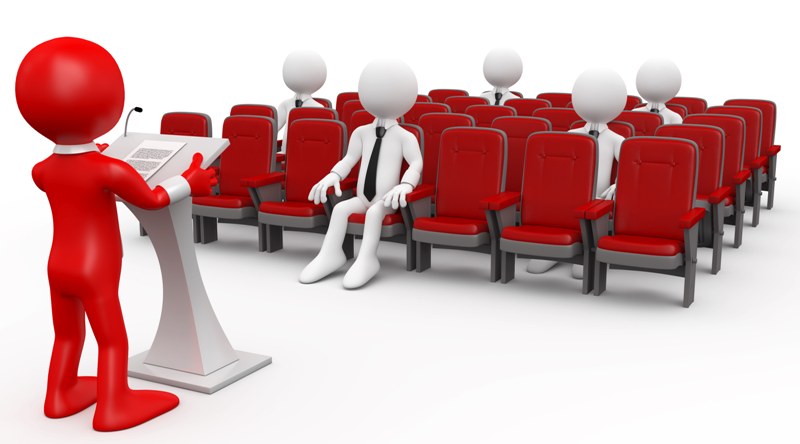 Через публичные слушания по проекту бюджета муниципального района, которые проходят ежегодно в декабре
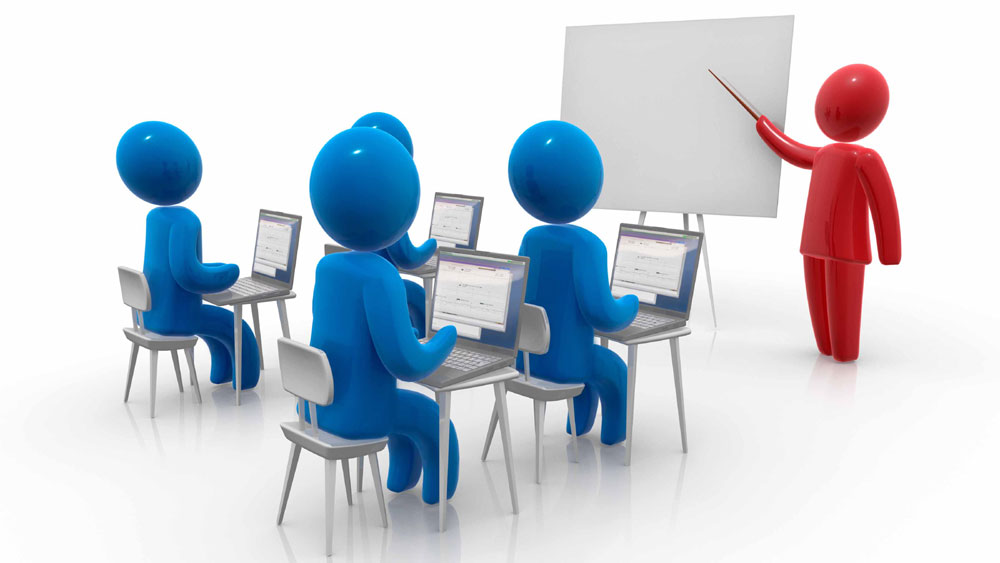 Через публичные слушания по отчету об исполнении бюджета муниципального района, которые проходят ежегодно в мае
КАК ГРАЖДАНИН УЧАСТВУЕТ В БЮДЖЕТНОМ ПРОЦЕССЕ?
Получает социальные гарантии (образование,  жилищно-коммунальное хозяйство, культура, физическая культура и спорт, социальные льготы и другие направления социальных гарантий населению) – расходная часть бюджета
ГРАЖДАНИН 
как налогоплательщик
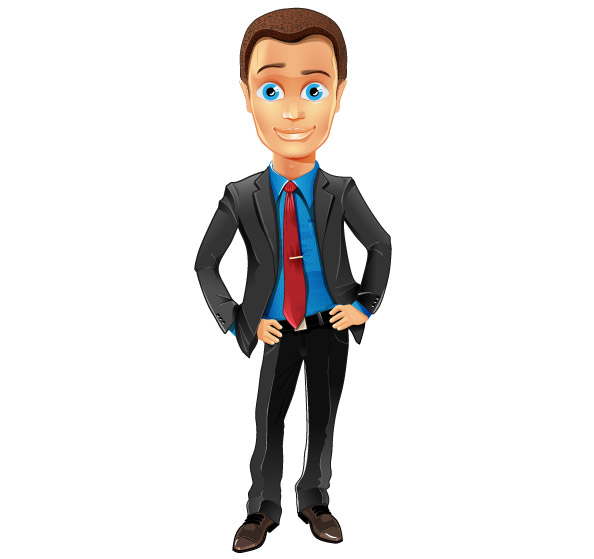 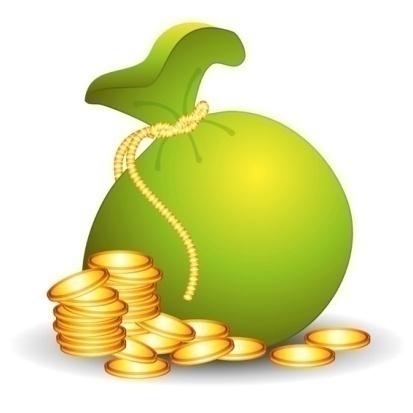 БЮДЖЕТ
ГРАЖДАНИН
как получатель 
социальных гарантий
Участвует в формировании 
доходной части бюджета
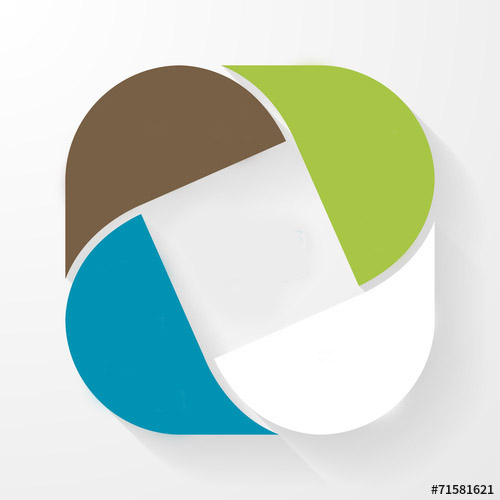 Основы составления проекта бюджета района
Бюджетное послание 
Президента 
Российской Федерации
Основные 
направления 
бюджетной и 
налоговой 
политики
Составление проекта 
бюджета района
Прогноз социально-экономического развития района
Муниципальные 
программы района
Что такое бюджет?
БЮДЖЕТ– форма образования и расходования денежных средств, предназначенных для финансового обеспечения задач и функций государства и местного самоуправления.
	Бюджет - это план доходов и расходов. Каждый житель муниципального района является участником формирования этого плана, с одной стороны как налогоплательщик, наполняя доходы бюджета, с другой – он получает часть расходов как потребитель общественных услуг. 
	Граждане и как налогоплательщики и как потребители услуг - должны быть уверены в том, что передаваемые ими в распоряжение государства средства используются прозрачно и эффективно, приносят конкретные результаты как для общества в целом так и для каждой семьи, для каждого человека.
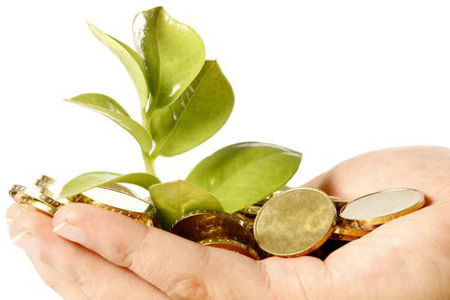 Доходы это поступающие в бюджет денежные средства от:
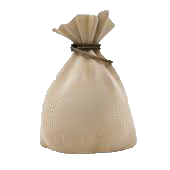 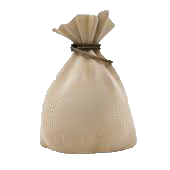 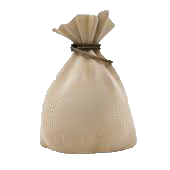 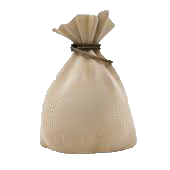 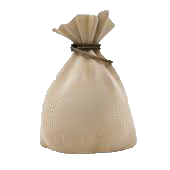 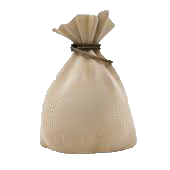 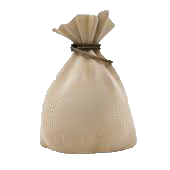 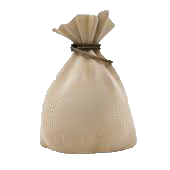 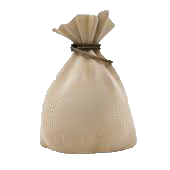 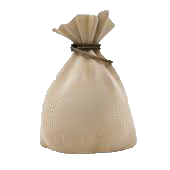 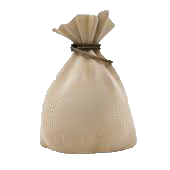 Штрафы, 
санкции, 
возмещение 
ущерба
Налог на 
имущество 
физических 
лиц
ЕНВД
УСН
Земельный 
налог
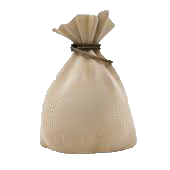 Налог на 
доходы 
физических 
лиц
и другие
Расходы это выплачиваемые из бюджета денежные средства на:
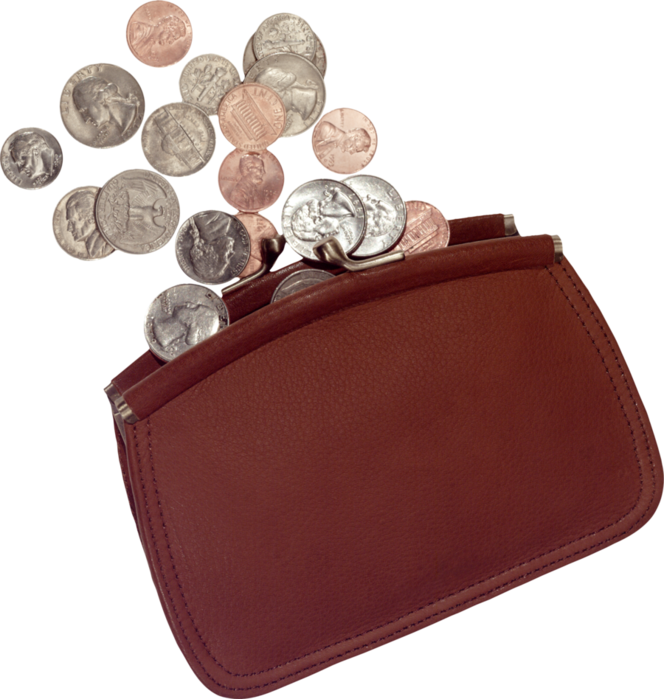 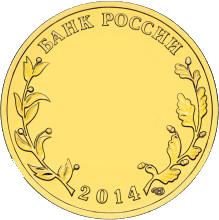 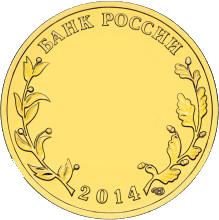 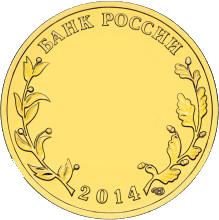 Спорт, 
молодежная 
политика
Культура
Образование
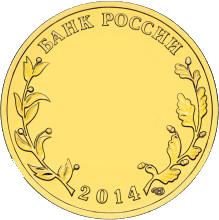 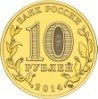 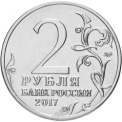 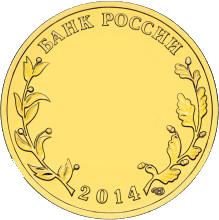 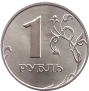 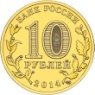 ЖКХ
Капитальное
строительство
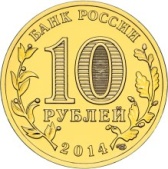 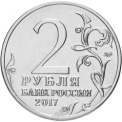 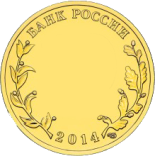 и 
другие
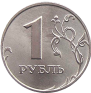 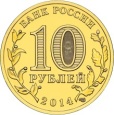 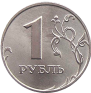 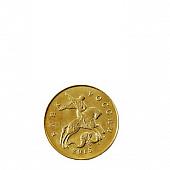 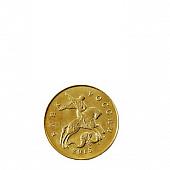 Дефицит и профицит бюджета
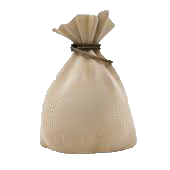 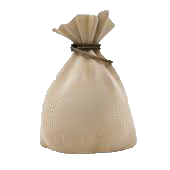 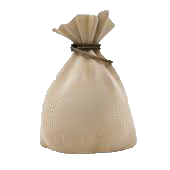 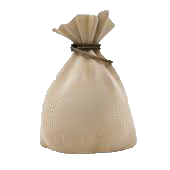 >
>
Расходы
Доходы
Расходы
Доходы
Дефицит
Профицит
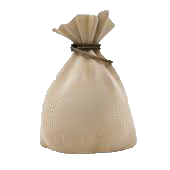 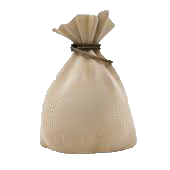 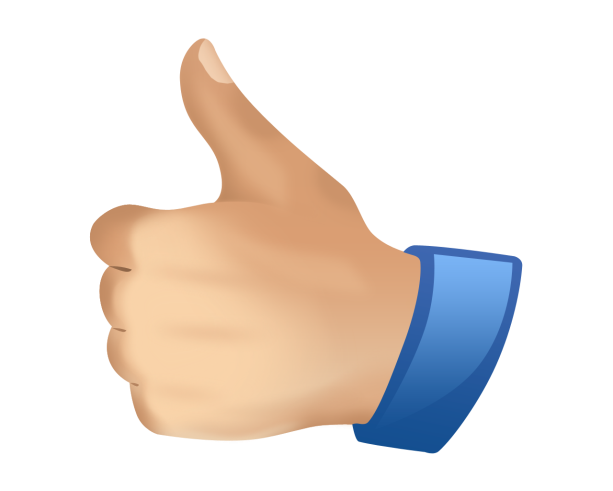 =
Доходы
Расходы
Сбалансированность бюджета – основополагающее 
требование, предъявляемое к органам, составляющим 
и утверждающим бюджет
Доходы бюджета – безвозмездные и безвозвратные поступления денежных 
средств в бюджет
НАЛОГОВЫЕ ДОХОДЫ - поступления от уплаты налогов, 
установленных Налоговым кодексом Российской Федерации (налог на доходы 
физических лиц; земельный налог; налог на имущество физических лиц; 
госпошлина; налоги, взимаемые по специальным налоговым режимам)
НЕНАЛОГОВЫЕ ДОХОДЫ - платежи, которые  включают в себя возмездные 
операции от прямого предоставления муниципальным образованием в пользование
имущества и земельных участков, от различного вида услуг, а также платежи в виде 
штрафов или иных санкций за нарушение законодательства и другие.
БЕЗВОЗМЕЗДНЫЕ ПОСТУПЛЕНИЯ - поступления в бюджет на безвозмездной и 
безвозвратной основе из бюджета Республики Башкортостан (субсидии, субвенции), а также
перечисления от физических и юридических лиц (кроме налоговых и неналоговых доходов).
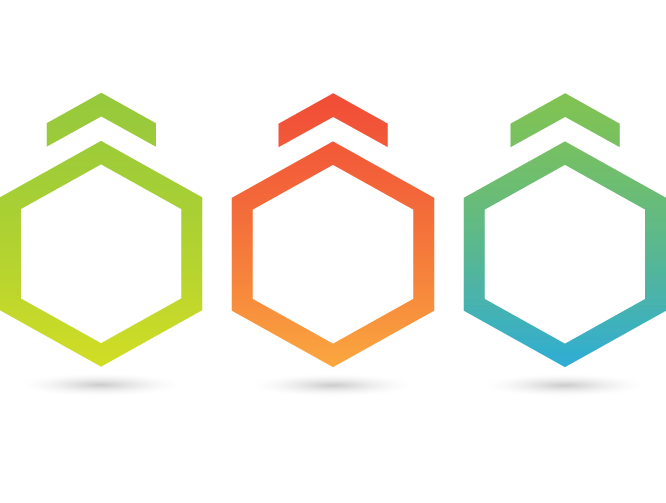 Виды межбюджетных трансфертов
Субвенции (от лат. «Subvenire» - приходить на помощь)
    Предоставляются на финансирование «переданных» другим публично- правовым образованиям     
    полномочий
Субсидии (от лат. «Subsidium» -поддержка) 
 Предоставляются на условиях долевого софинансирования  расходов других бюджетов
Дотации (от лат. «Dotatio» - дар, пожертвование) 
Предоставляются без определения конкретной цели их использования
Межбюджетные трансферты – основной вид безвозмездных перечислений. 
Это денежные средства, перечисляемые из одного бюджета бюджетной системы Российской Федерации другому.
Основные направления 
бюджетной политики района
 на 2021 – 2023 годы
Достижение наилучших темпов наращивания налогового потенциала 
за счет инвестиционных вложений, повышения эффективности использования земли и имущества
Повышение эффективности бюджетных расходов, в том числе путем проведения обзоров бюджетных расходов, актуализации норм и правил определения расходных обязательств, повышения операционной эффективности бюджетных расходов
Применение обоснованных нормативных затрат на оказание муниципальных услуг и работ, расчетов целевых субсидий, 
а также контроль за использованием субсидий
Расширение использования механизмов инициативного бюджетирования
Обеспечение 
сбалансированности бюджета
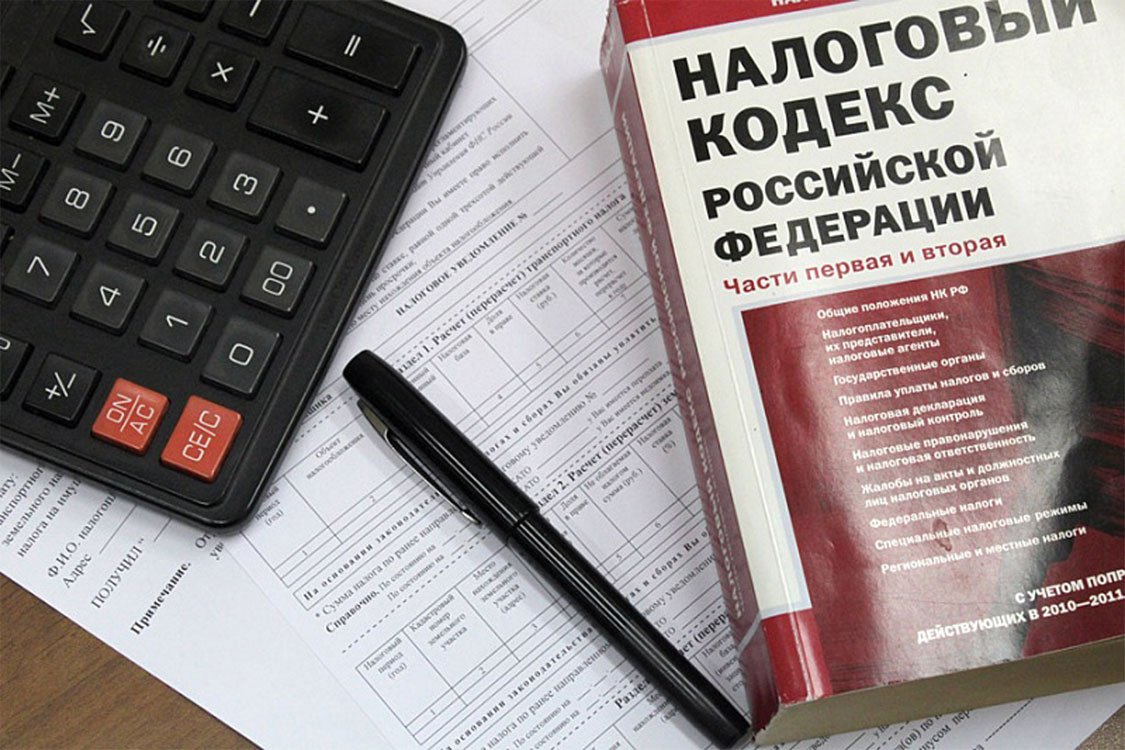 Обеспечение первоочередных расходов, сокращение расходов бюджета, не носящих первоочередного характера, в зависимости от их приоритетности
Проведение взвешенной долговой политики
Основные направления налоговой
политики района на 2021-2023 годы
Укрепление взаимодействия с крупнейшими налогоплательщиками
  Повышение качества администрирования доходов
  Обеспечение полноты и корректности сведений в базах данных республиканских органов исполнительной власти, территориальных органов федеральных органов исполнительной власти в Республике Башкортостан и органов местного самоуправления Республики Башкортостан
  Реализация налогового потенциала, выявленного в результате проведения инвентаризации земельных участков и объектов капитального строительства
  Ведение реестра налоговых льгот и оценка их эффективности
  Оптимизация налоговых расходов
  Выявление недобросовестных налогоплательщиков, в том числе являющихся исполнителями по муниципальным контрактам, получателями бюджетных средств
  Выявление лиц, осуществляющих незаконную предпринимательскую деятельность, в целях их регистрации и постановки на налоговый учет
  Усиление мер по легализации объектов налогообложения в рамках работы Межведомственной комиссии по вопросам, связанным с легализацией объектов налогообложения
  Реализация Комплексного плана мероприятий по увеличению поступлений налоговых и неналоговых доходов консолидированного бюджета муниципального района Нуримановский район Республики Башкортостан и поддержка его в актуальном состоянии
Основные параметры 
проекта бюджета района
Тыс. руб.
Структура  доходов 
муниципального района на 2021 год
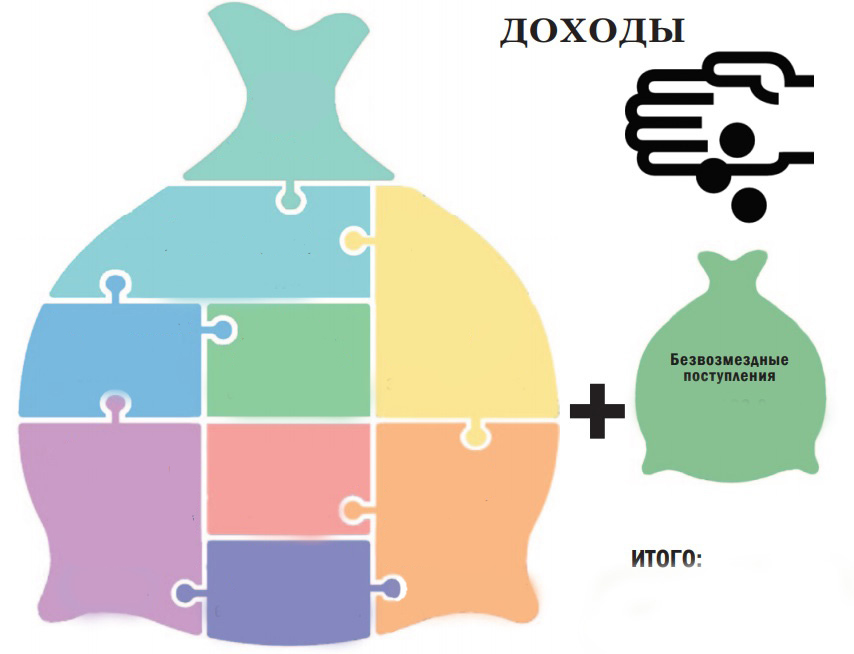 тыс.рублей
НДФЛ
 137 380,0
УСН  
26 285,0
Акцизы 
14 172,0
ЕНВД 
2 030,0
Государствен-
ная пошлина 
2 515,0
482 987,8
Налог на 
имущество 
организаций
2 060,0
Аренда земли 
9 000,0
Аренда 
имущества
477,0
Итого
Доходы от 
продажи 
имущества 
1 530,0
679 029,8
Доходы бюджета муниципального района
Тыс. руб.
Структура налоговых и неналоговых  доходов 
бюджета муниципального района в 2021-2023 гг.
ДОХОДЫ всего: 2021 – 196 042,0 тыс.рублей     
2022 – 202 524,0 тыс.рублей
2023 – 208 445,0 тыс.рублей
94,3%
5,0%
95,0%
95,0%
5,0%
5,7%
2023
2022
Налоговые доходы
2021 – 184 872,0 тыс.рублей
2022 – 192 473,0 тыс.рублей
2023  - 197 999,0 тыс.рублей
Неналоговые доходы
2021
2021 –  11 170,0 тыс.рублей
2022 –  10 051,0 тыс.рублей
2023  -  10 446,0 тыс.рублей
Структура налоговых доходов 
бюджета муниципального района в 2021-2023 гг.
2023
2021
2022
Норматив зачисления в доход бюджета района:
Норматив зачисления в доход бюджета района:
100%
100%
1,01 %
10%
100%
98%
70%
100%
Структура неналоговых доходов 
бюджета муниципального района в 2021-2023 гг.
Норматив зачисления в доход бюджета района:
100%
100%
55%
Сведения по безвозмездным поступлениям
 в бюджет муниципального района из бюджета Республики Башкортостан в 2021-2023 гг.
Динамика
Финансовая помощь из бюджета Республики Башкортостан в 2021-2023 годах
Тыс.руб.
Расходы бюджета муниципального района
Тыс. руб.
Расходы бюджета по видам расходов на 
2021-2023 годы, тыс.руб.
1
5
6
Расходы бюджета по разделам на 2021-2023 годы, тыс.руб.
Структура расходов 
бюджета муниципального района 
по разделам бюджетной классификации на 2021 год
55,9
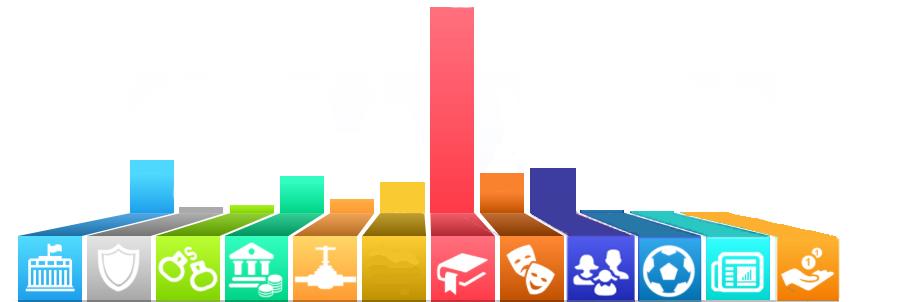 9,2
6,8
7,0
13,1
3,9
3,2
0,4
0,1
0,1
0,3
1
Общегосударственные вопросы
Национальная безопасность и правоохранительная деятельность
Средства массовой информации
Образование
Социальная политика
Жилищно-коммунальное хозяйство
Обслуживание государственного и муниципального долга
Физическая культура и спорт
Культура, 
кинематография
МБТ общего характера бюджетам бюджетной системы РФ
Национальная оборона
Национальная экономика
Расходы бюджета на общегосударственные 
вопросы в 2021-2023 годах, тыс. руб.
Судебная система
Обеспечение проведения 
выборов и референдумов
Функционирование законодательных (представительных) органов государственной власти и представительных органов муниципальных образований
23,8
38 655,0
Резервные фонды
600,0
2 621,4
Другие общегосударственные
вопросы
20 516,3
Функционирование Правительства 
Российской Федерации, высших 
исполнительных органов 
государственной власти субъектов 
Российской Федерации, местных 
администраций
2021
год
Расходы бюджета на национальную оборону в 
2021-2023 годах, тыс.руб.
Мобилизационная и 
вневойсковая подготовка
Основные направления по отрасли «Национальная безопасность и правоохранительная деятельность», тыс.руб.
Защита населения и территории от чрезвычайных ситуаций природного и техногенного характера, пожарная безопасность
 (содержание и обеспечение деятельности единой дежурной диспетчерской службы штатной численностью 6 единиц)
Расходы бюджета на национальную экономику
 в 2021-2023 годах, тыс.руб.
Сельское хозяйство и рыболовство
Дорожное хозяйство (дорожные фонды)
Другие вопросы в области национальной экономики
Основные направления по отрасли 
«Жилищно-коммунальное хозяйство» 
на 2021-2023 годы, тыс.руб.
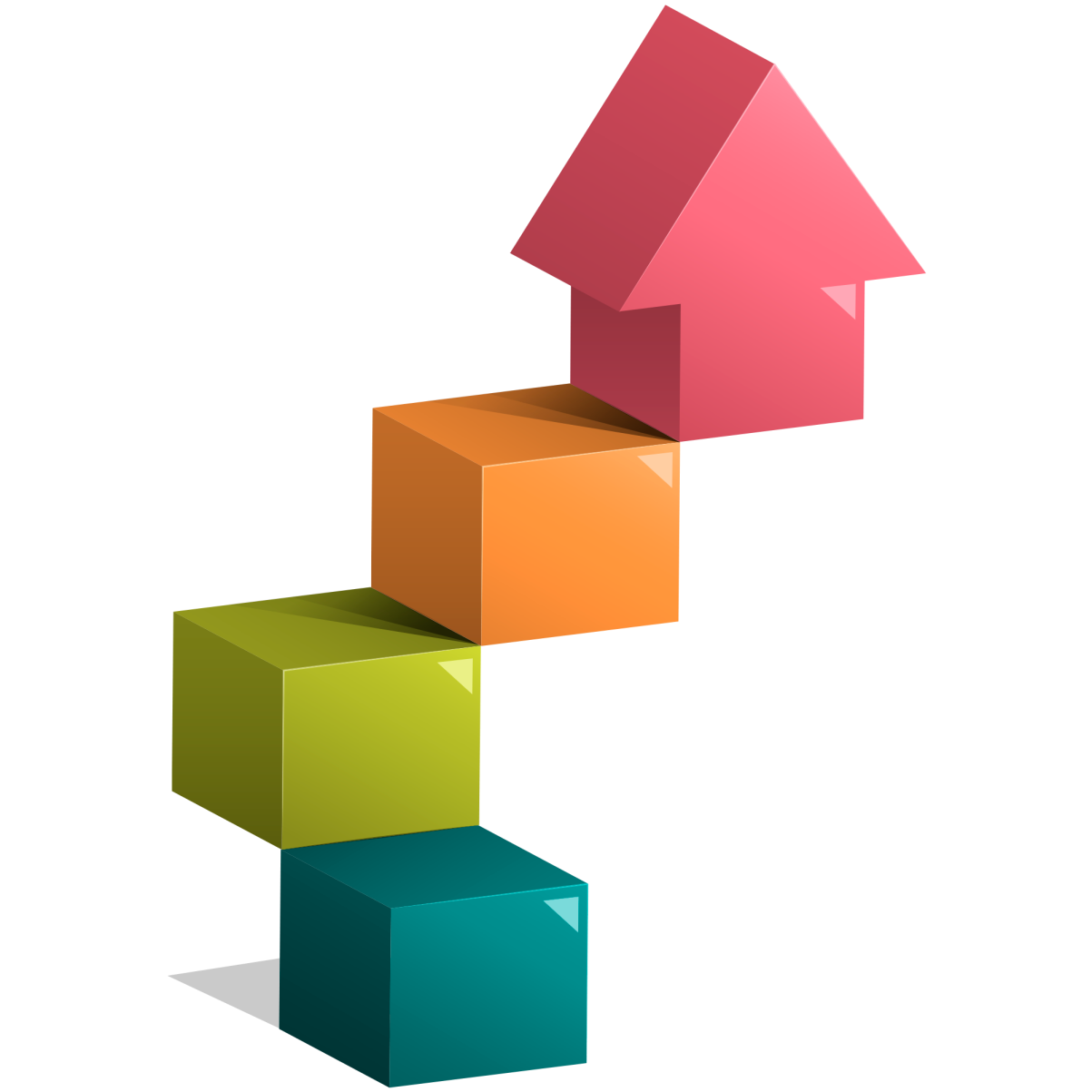 2021 год
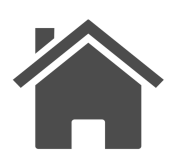 Жилищное хозяйство – 1 147,2
Коммунальное 
хозяйство – 4 961,9
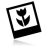 Благоустройство – 15 669,0
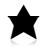 Расходы бюджета на образование в 
2021-2023 годах, тыс.руб.
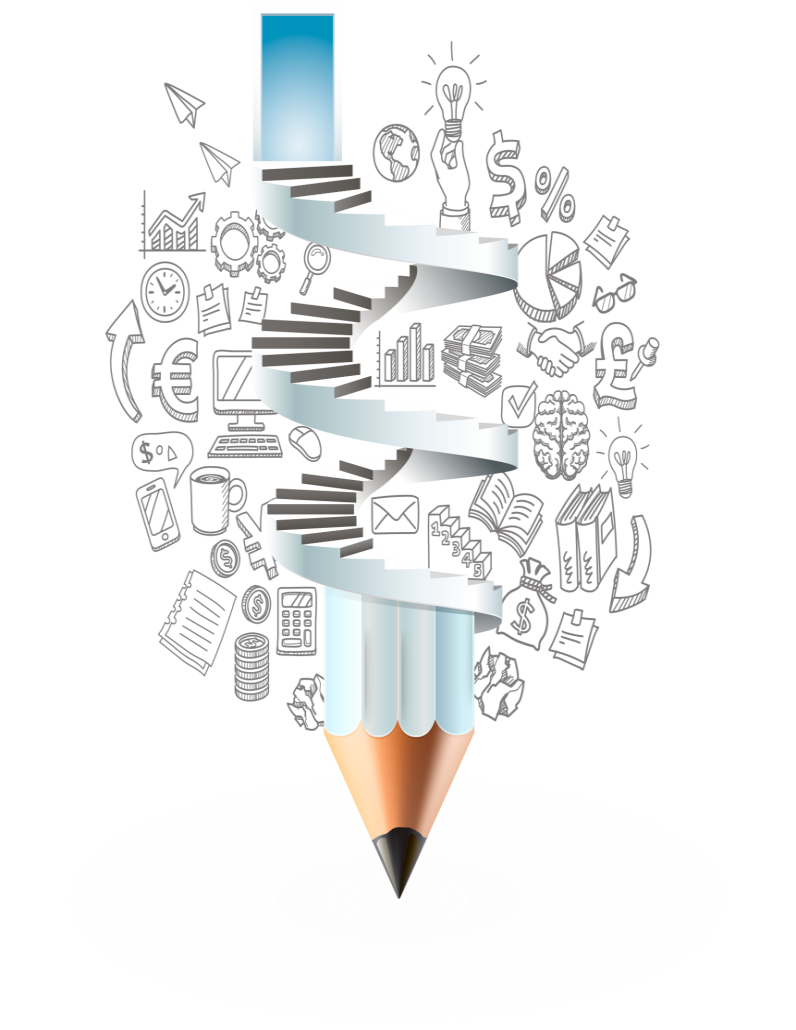 В 3 учреждениях дополнительного 
образования занимаются 
2 695 детей.
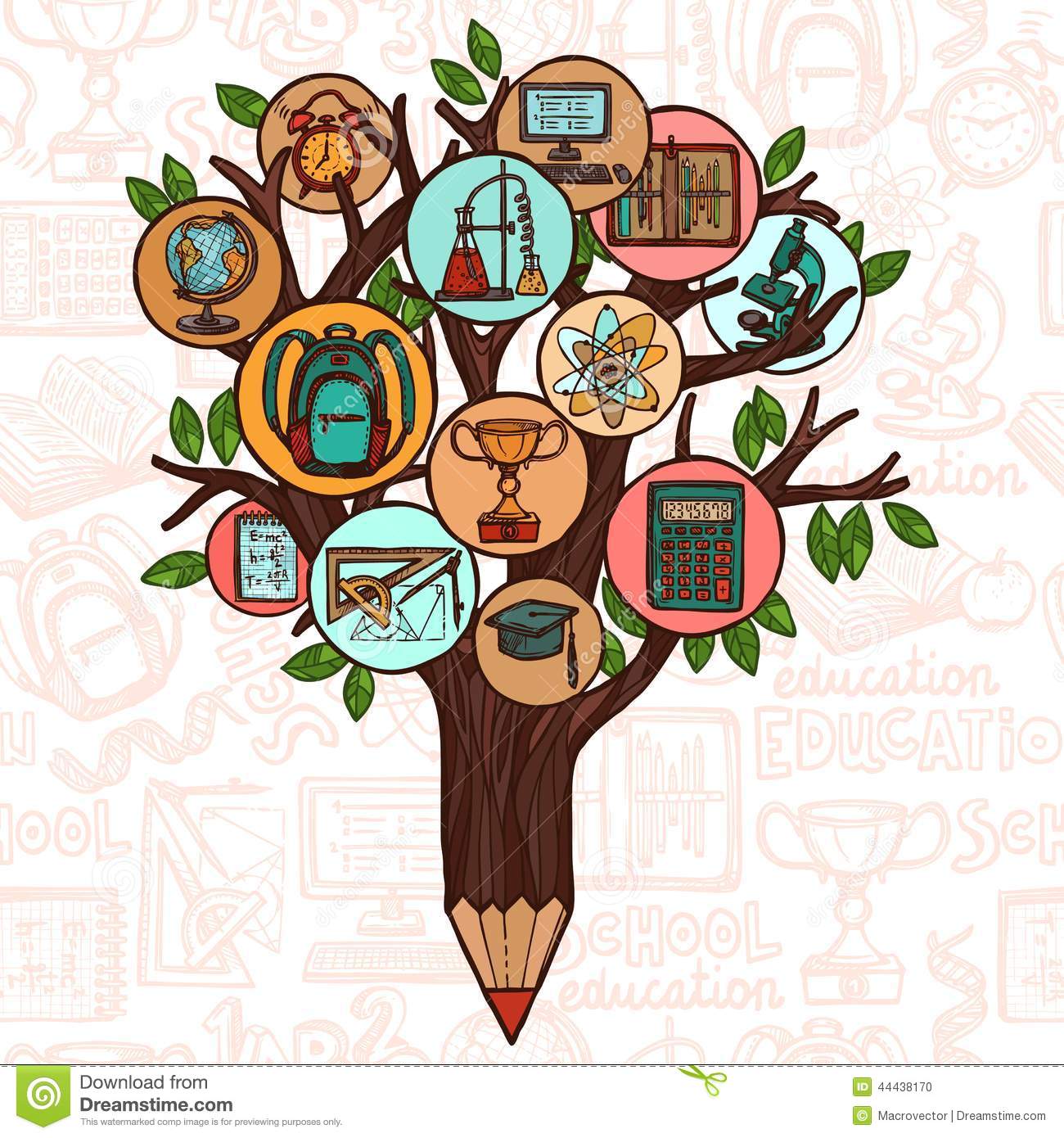 Около 1,1 тыс. детей охвачено
оздоровительными мероприятиями (онлайн-лагеря).
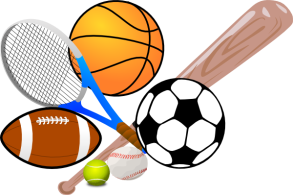 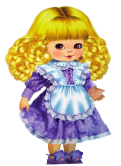 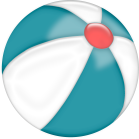 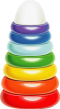 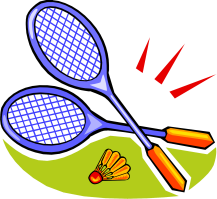 На сегодняшний день в районе функционирует 6 общеобразовательных учреждений, удовлетворяющие запросы граждан на образование, в которых обучается  2 625 учащихся.
Система дошкольного образования района представлена тремя детскими садами с 29 группами и 29 группами дошкольного образования при 6 школах,  с численностью детей 1064.
Расходы бюджета на культуру и кинематографию,  
в 2021-2023 годах, тыс.руб.
Учреждения культуры района оказывают населению услуги по организации библиотечного обслуживания, сохранения и развития народной традиционной культуры, поддержки социально-культурной активности населения, организации его досуга и отдыха. Все вышеуказанные услуги предоставляют МБУ «Нуримановская централизованная библиотечная система»  и МБУ «Нуримановская централизованная клубная система», в составе которых 48 филиалов в разных населенных пунктах района.
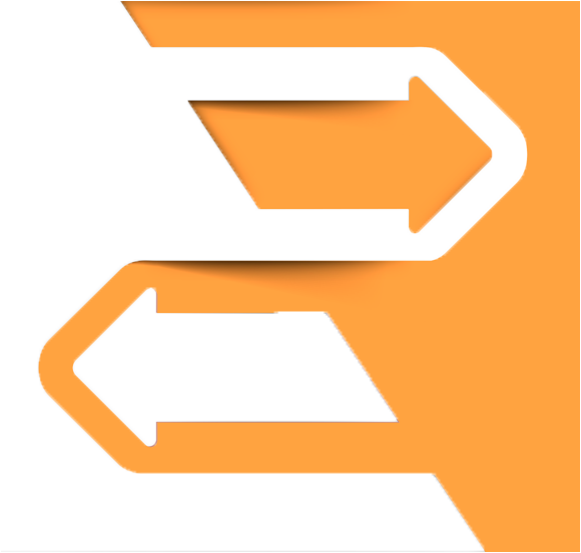 2021 год
Культура – 46 831,5
Другие вопросы 
в области культуры, 
кинематографии 
– 795,0
Расходы бюджета на социальную политику,
 в 2021-2023 годах, тыс.руб.
Расходы бюджета на средства массовой информации,  
в 2021-2023 годах, тыс.руб.
Расходы бюджета на физическую культуру 
и спорт, в 2021-2023 годах, тыс.руб.
. Мероприятия по физической культуре и спорту запланированы в рамках муниципальной программы «Развитие молодежной политики, физической культуры и спорта в муниципальном районе Нуримановский район Республики Башкортостан» подпрограммы «Развитие физической культуры и спорта» на 2021 год в объеме 500,0 тыс. рублей
0,0
0,0
500,0
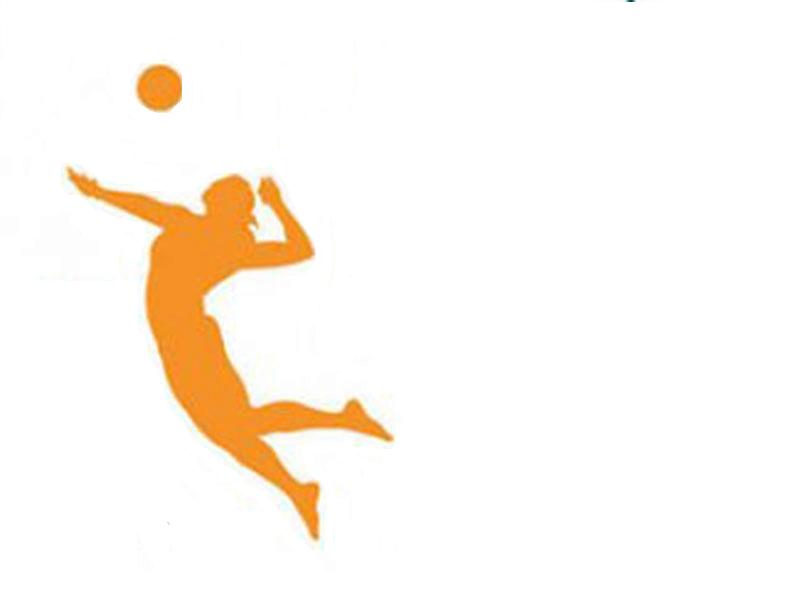 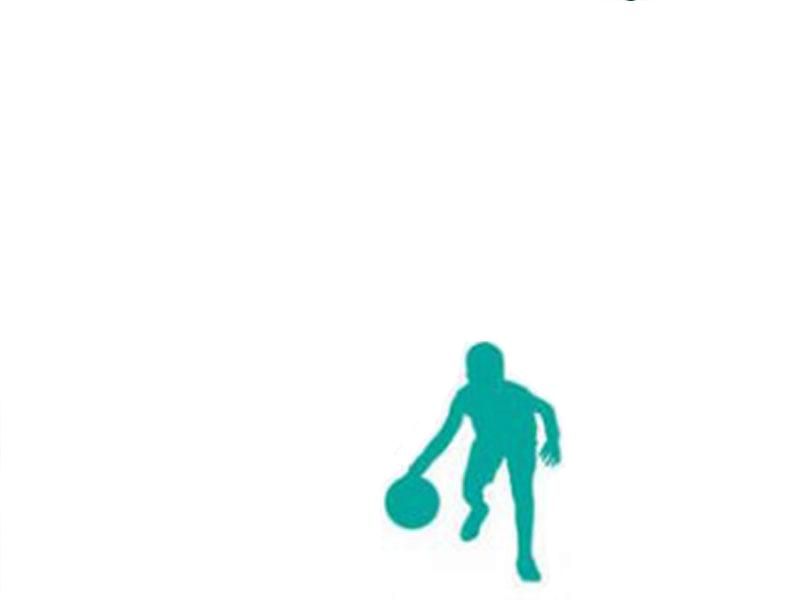 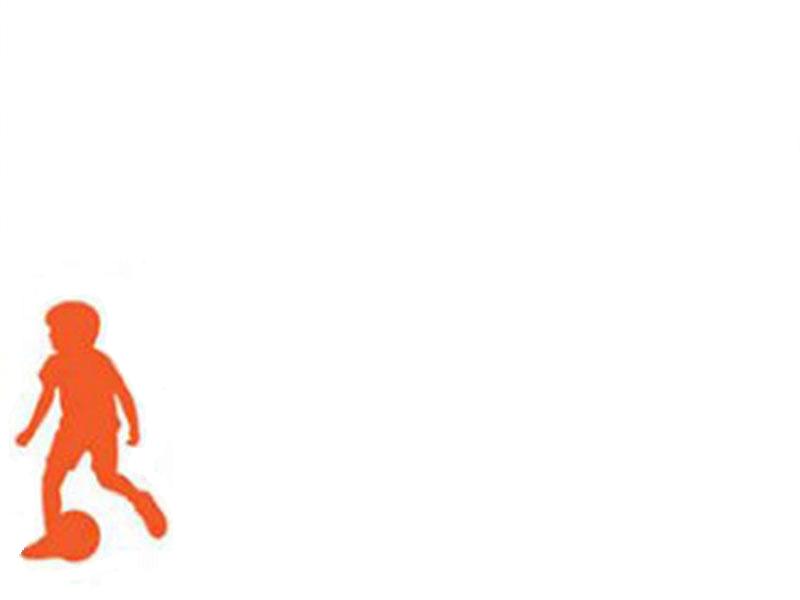 2021
2022
2023
Расходы бюджета в расчете на душу 
населения в 2021 году
Среднемесячная заработная плата по Республике     Башкортостан в 2021 году       составит 37 733,6 рублей
Публичные нормативные 
обязательства на 2021-2023 годы
Пенсии за выслугу лет лицам, замещавшим муниципальные должности
 2021 – 2023 годы  по    
     1 982,5 тыс.руб. ежегодно
Выплата единовременного пособия при всех формах устройства детей, лишенных родительского попечения, в семью 
2021 год – 652,1 тыс.руб., 
2022 год – 678,1 тыс.руб., 
2023 год – 705,3 тыс.руб.
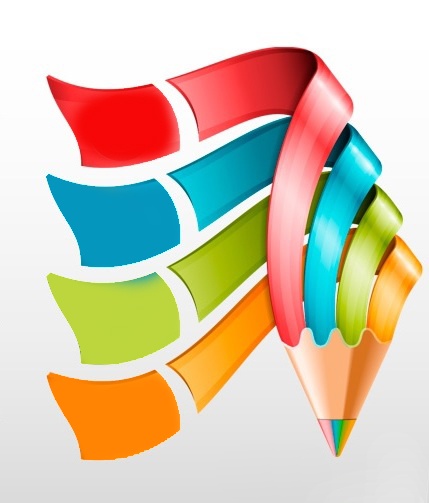 Средняя заработная 
плата работников, выделенных в 
«майских» Указах Президента РФ
89 человек
Педагогические  
работники 
дошкольных образовательных организаций
267 человек
Педагогические  работники 
образовательных организаций 
общего образования
28 человек
Педагогические  работники
 организаций дополнительного 
образования детей
73 человека
Работники 
учреждений 
культуры
Среднесписочная численность 
за 9 месяцев  2020 года - 457 человек
Динамика изменения средней 
заработной платы отдельных категорий работников
Педагогические  работники дошкольных образовательных организаций
Педагогические  работники образовательных организаций общего образования
Педагогические  работники организаций дополнительного образования детей
Работники учреждений культуры
Расходы бюджета на межбюджетные трансферты общего характера бюджетам бюджетной системы Российской Федерации,  на  2021-2023 годы, тыс.руб.
Дотации на выравнивание 
бюджетной обеспеченности 
субъектов РФ и муниципальных 
образований
Прочие межбюджетные трансферты общего характера
Иные дотации
Распределение межбюджетных трансфертов бюджетам сельских поселений на  2021-2023 годы, тыс.руб.
Дотационность бюджетов сельских поселений на  2021 год, в %
Муниципальный долг
Муниципальный долг  – обязательства по возврату взятых в долг денежных средств
Способы заимствования:
 Привлечение кредитов банков;
 Кредиты бюджета субъекта
Цели заимствования:
 Финансирование дефицита  бюджета;
 Погашение долговых обязательств
Предельные объёмы муниципального долга  и расходов на его обслуживание регулируются Бюджетным кодексом РФ.
      Муниципальный долг не должен превышать 50 % собственных доходов бюджета.
      Расходы на обслуживание  муниципального долга не должны превышать 15 % расходов бюджета без учета расходов осуществляемых за счет субвенций.
Объем муниципального долга
тыс. руб.
Управление муниципальным долгом на 2021-2023 годы
Объем 
расходов на обслуживание муниципального долга:
тыс.руб.
3,3
13,0
10,8
2022 год
2023 год
2021 год
Долговая нагрузка от собственных доходов
%
0,0
0,0
0,0
2021 год
2022 год
2023 год
Бюджет муниципального района Нуримановский район Республики Башкортостан является программно-ориентированным, то есть расходование средств осуществляется на основании 19 утвержденных муниципальных программ.
Тыс. руб.
Бюджет муниципального района Нуримановский район Республики Башкортостан в разрезе муниципальных программ
(тыс.руб.)
Структура расходов бюджета района 
в разрезе муниципальных программ на 2021 год							          (в процентах)
Структура расходов бюджета района 
в разрезе муниципальных программ на 2022-2023 годы							          (в процентах)
2022 год
2023 год
Информация о реализации национальных проектов на территории муниципального района Нуримановский район Республики Башкортостан
Муниципальная программа «Развитие сельского хозяйства в муниципальном районе Нуримановский район Республики Башкортостан»
Муниципальная программа «Развитие сельского хозяйства в муниципальном районе Нуримановский район Республики Башкортостан»  утверждена постановлением Администрации муниципального района Нуримановский район Республики Башкортостан от 28 апреля 2017 года №725

Цели муниципальной программы:
1. Подъем уровня сельскохозяйственного производства в общественном секторе;
2. Повышение финансовой устойчивости предприятий агропромышленного комплекса.

Задачи муниципальной программы:
1. Стимулировать рост производства основных видов сельскохозяйственной продукции; 
2. Повысить уровень рентабельности в сельском хозяйстве;
3. Повысить плодородие почв и урожайность сельскохозяйственных культур;
4. Обеспечить реализацию противоэпизоотических мероприятий в отношении карантинных и особо опасных  болезней животных;
5. Стимулировать инновационную деятельность и инновационное развитие агропромышленного комплекса
Муниципальная программа «Экономическое и инвестиционное развитие муниципального района Нуримановский район 
Республики Башкортостан»
Муниципальная программа «Экономическое и инвестиционное развитие муниципального района Нуримановский район Республики Башкортостан»  утверждена постановлением Администрации муниципального района Нуримановский район Республики Башкортостан от 30 декабря 2019 года №1501

Цели муниципальной программы:
1. Обеспечение устойчивого социально-экономического  развития района и благосостояния его жителей.

Задачи муниципальной программы:
1. Стратегическое планирование и координация выполнения муниципальных программ социально-экономического развития района;
2. Анализ и прогнозирование социально-экономического развития района;
3. Развитие инвестиционной деятельности и повышение инвестиционной и миграционной привлекательности района;
4. Мониторинг развития конкурентной среды;
5. Реализация политики энергосбережения и повышения энергетической эффективности на территории района.
Муниципальная программа «Обеспечение жильем молодых семей  в муниципальном районе Нуримановский район Республики Башкортостан»
Муниципальная программа «Обеспечение жильем молодых семей в муниципальном районе Нуримановский район Республики Башкортостан»  утверждена постановлением Администрации муниципального района Нуримановский район Республики Башкортостан от 30 декабря 2019 года №1468

Цели муниципальной программы:
1. Обеспечение жильем молодых семей, выполнение мероприятий по оказанию государственной поддержки гражданам в приобретении жилья, стимулирование развития жилищного строительства.

Задачи муниципальной программы:
1. Обеспечение жильем молодых семей, состоящих на учете в качестве нуждающихся в улучшении жилищных условий;
2. Увеличение доли семей, имеющих возможность приобрести или построить жилье с помощью социальных выплат и субсидий на строительство или приобретение жилых помещений.
Муниципальная программа «Развитие торговли и потребительской кооперации в муниципальном районе Нуримановский район Республики Башкортостан»
Муниципальная программа «Развитие торговли и потребительской кооперации муниципального района Нуримановский район Республики Башкортостан»  утверждена постановлением Администрации муниципального района Нуримановский район Республики Башкортостан от 30 декабря 2019 года №1494
Цели муниципальной программы:
1. Повышение экономической и физической доступности товаров и услуг на потребительском рынке, качества и культуры обслуживания населения при их предоставлении;
2. Создание экономических условий  для обеспечения устойчивого развития потребительской кооперации в муниципальном районе Нуримановский район Республики Башкортостан, позволяющего  внести  вклад  в социально- экономическое  развитие  района, обеспечение продовольственной безопасности  на территории района;
3. Удовлетворение  потребностей  жителей района  в бытовых услугах;
4. Совершенствование муниципальной системы защиты прав потребителей, установленных законодательством, обеспечение возможностей равного доступа для эффективной реализации потребителями района своих законных прав и интересов;
Задачи муниципальной программы:
1. Создание на территории муниципального  района современной торговой инфраструктуры, основанной на принципах обеспечения установленных нормативов обеспеченности муниципального района площадями торговых объектов;
2. Увеличение доступных  торговых объектов для маломобильных групп населения;
3. Обеспечение бесперебойного доведения товаров до потребителей в достаточном объёме и ассортименте;
4. Увеличение объема производимой продукции потребительской кооперации;
5. Активизация работы с личными подсобными, крестьянскими (фермерскими) хозяйствами, другими  сельхоз товаропроизводителями;
6. Увеличение количества и качества услуг  предприятий бытового обслуживания населением муниципального района Нуримановский район;
7. Повышение правовой грамотности потребителей, обеспечение возможностей равного доступа для эффективной реализации потребителями района своих законных прав и интересов.
Муниципальная программа «Транспортное развитие в муниципальном районе Нуримановский район Республики Башкортостан»
Муниципальная программа «Транспортное развитие в муниципальном районе Нуримановский район Республики Башкортостан»  утверждена постановлением Администрации муниципального района Нуримановский район Республики Башкортостан от 30 декабря 2019 года №1479
Цели муниципальной программы:
1. Увеличение протяженности, пропускной способности, а также достижение требуемого технического и эксплуатационного состояния дорог местного значения;
2. Повышение уровня безопасности дорожного движения; 
3. Сокращение числа погибших в результате дорожно-транспортных происшествий;
4. Сокращение количества дорожно-транспортных происшествий с пострадавшими.
Задачи муниципальной программы:
1. Улучшение технического состояния существующей сети автомобильных дорог местного значения за счет увеличения объемов работ по ремонту и содержанию дорожного хозяйства; 
2. Привлечение дополнительных инвестиций в сферу дорожного хозяйства МР Нуримановский район РБ;
3. Проектирование, строительство, реконструкция дорог местного значения, в том числе дорог местного значения с твердым покрытием до сельских населенных пунктов, не имеющих круглогодичной связи с сетью автомобильных дорог общего пользования;
4. Строительство дорог местного значения в новых микрорайонах малоэтажной застройки;
5. Капитальный ремонт и ремонт дорог местного значения, дворовых территорий многоквартирных домов населенных пунктов, проездов к дворовым   территориям многоквартирных домов населенных пунктов;
6. Предотвращение дорожно-транспортных происшествий, вероятность гибели людей в которых наиболее высока;
7. Снижение тяжести травм, полученных в результате дорожно-транспортных происшествий;
8. Развитие современной системы оказания первой помощи пострадавшим в дорожно-транспортных происшествиях - спасение жизней;
9. Совершенствование системы управления деятельностью по повышению безопасности дорожного движения;
10. Повышение правосознания и ответственности   участников дорожного движения.
Муниципальная программа «Развитие жилищно-коммунального хозяйства в муниципальном районе Нуримановский район Республики Башкортостан»
Муниципальная программа «Развитие жилищно-коммунального хозяйства в муниципальном районе Нуримановский район Республики Башкортостан»  утверждена постановлением Администрации муниципального района Нуримановский район Республики Башкортостан от 30 декабря 2019 года №1469

Цели муниципальной программы:
1. Модернизация систем коммунальной инфраструктуры;
2. Обеспечение бесперебойной работы инженерных коммуникаций и оборудования;
3. Улучшение качества предоставляемых жилищно-коммунальных услуг;
4. Повышение эффективности функционирования объектов жилищно-коммунального комплекса;
5. Восстановление основных фондов за счет  реализации проектов по замене и модернизации сетей и оборудования;
6. Улучшение финансового и материального состояния жилищно-коммунального хозяйства.
Задачи муниципальной программы:
1. Обеспечить сохранность жилищного фонда; 
2. Обеспечить финансовую поддержку модернизации коммунального комплекса;
3. Обеспечить условия для снижения издержек производства;
4. Обеспечить повышение качества жилищно-коммунальных услуг;
5. Продолжить работу по внедрению ресурсосберегающих технологий.
Муниципальная программа «Комплексное развитие сельских территорий в муниципальном районе Нуримановский район Республики Башкортостан»
Муниципальная программа «Комплексное развитие сельских территорий в муниципальном районе Нуримановский район Республики Башкортостан» утверждена постановлением Администрации муниципального района Нуримановский район Республики Башкортостан от 4 марта 2020 года №292

Цели муниципальной программы:
1. Создание комфортных условий жизнедеятельности на сельских территориях муниципального района Нуримановский район.

Задачи муниципальной программы:
1. Улучшение жилищных условий граждан, проживающих на территории муниципального района Нуримановский район;
2.  Обеспечение роста сельского населения за счет развития инфраструктуры на  территории муниципального района Нуримановский район;
3. Повышение обеспеченности сельскохозяйственных товаропроизводителей квалифицированными кадрами; 
4. Обеспечение снижения уровня безработицы населения муниципального района Нуримановский район.
Муниципальная программа «Развитие и поддержка малого и среднего предпринимательства в муниципальном районе Нуримановский район Республики Башкортостан»
Муниципальная программа «Развитие и поддержка малого и среднего предпринимательства в муниципальном районе Нуримановский район Республики Башкортостан»  утверждена постановлением Администрации муниципального района Нуримановский район Республики Башкортостан от 14 мая 2019 года №584

Цели муниципальной программы:
1. Создание благоприятных условий для ведения предпринимательской деятельности в муниципальном районе Нуримановский район Республики Башкортостан. 

Задачи муниципальной программы:
1. Увеличение финансового результата от всех видов предпринимательской деятельности; 
2. Увеличение численности населения муниципального района Нуримановский район Республики Башкортостан, осуществляющего предпринимательскую деятельность и работающего в сфере малого и среднего предпринимательства; 
3. Увеличение доли продукции, произведенной субъектами малого и среднего предпринимательства, в общем объеме производства.
Муниципальная программа «Совершенствование деятельности органов местного самоуправления муниципального района Нуримановский район Республики Башкортостан  по реализации вопросов местного значения»
Муниципальная программа «Совершенствование деятельности органов местного самоуправления муниципального района Нуримановский район Республики Башкортостан  по реализации вопросов местного значения» утверждена постановлением Администрации муниципального района Нуримановский район Республики Башкортостан от 29 декабря 2018 года №1549

Цели и задачи муниципальной программы:
1. Формирование высококвалифицированного кадрового состава муниципальной службы в органах местного самоуправления муниципального района в соответствии с целями и задачами социально-экономического  развития района, задачами и функциями органов местного самоуправления;
 2. Повышение эффективности работы и результативности профессиональной служебной деятельности органов местного  самоуправления;
3. Искоренения коррупционных проявлений в деятельности муниципальных служащих, создание безопасных условий труда и охраны труда;
4. Создание эффективной системы организации хранения, комплектования, учета и использования документов архивного фонда.
Муниципальная программа «Развитие системы учета и отчетности, системы муниципальных закупок в муниципальном районе Нуримановский район
 Республики Башкортостан»
Муниципальная программа «Развитие системы учета и отчетности, системы муниципальных закупок в муниципальном районе Нуримановский район Республики Башкортостан»  утверждена постановлением Администрации муниципального района Нуримановский район Республики Башкортостан от 30 декабря 2019 года №1491 
Цели муниципальной программы:
1. Создание эффективной организации бюджетного учета и составления бюджетной отчетности в 
муниципальном районе Нуримановский район Республики Башкортостан;
2. Эффективное использование бюджетных средств, имущества, развитие добросовестной 
конкуренции, предотвращение коррупции и других злоупотреблений.
Задачи муниципальной программы:
1. Реализация единого порядка ведения бюджетного учета в  ОМСУ, муниципальных учреждениях с использованием средств автоматизации;2. Обеспечение своевременного, полного и достоверного отражения в бюджетном учете операций по исполнению бюджетных смет, планов финансово-хозяйственной деятельности муниципальных учреждений муниципального района;3. Повышение качества и оперативности формирования отчетности;4. Обеспечение создания методических материалов по предметным областям с учетом региональной и отраслевой специфики;5. Обеспечение контроля качества бюджетного учета, бюджетной отчетности и контроля использования имущества; 6. Повышение эффективности и результативности осуществления закупок, использования имущества;
7. Обеспечение гласности и прозрачности осуществления закупок;
8. Увеличение количества совместных конкурсов и аукционов  для нужд заказчиков муниципального района Нуримановский район;
9. Предотвращение коррупции и других злоупотреблений в сфере закупок товаров, работ, услуг для обеспечения государственных и муниципальных нужд;
10. Совершенствование методического сопровождения деятельности заказчиков, осуществляющих закупки.
Муниципальная программа «Социальная поддержка граждан муниципального района Нуримановский район Республики Башкортостан»
Муниципальная программа «Социальная поддержка граждан муниципального района Нуримановский район Республики Башкортостан»  утверждена постановлением Администрации муниципального района Нуримановский район Республики Башкортостан от 30 декабря 2019 года №1499
Цели муниципальной программы:
1. Стабильное повышение качества и уровня жизни граждан, попавших в трудную жизненную ситуацию,  из числа:  пожилых граждан,  инвалидов,  семей  с несовершеннолетними детьми, проживающих  на территории муниципального района. 
Задачи муниципальной программы:
1. Проведение социально-значимых мероприятий;
2. Создание условий для продолжения активного образа жизни пожилых людей, достигших пенсионного возраста, для их полноценного участия в жизни общества;
3. Обеспечение беспрепятственного доступа инвалидов к объектам социальной инфраструктуры;
4. Возрождение в сознании общества  понимания  ценности семьи, укрепление социального статуса семьи как основного института общества, пропаганда семейных ценностей;
5. Проведение культурно-массовых   мероприятий,  направленных  на нравственное и духовное воспитание детей и семей в целом;6. Создание благоприятных условий для интеграции в общество инвалидов;
7. Координация деятельности предприятий, организаций  по оказанию социальной поддержки инвалидам, пенсионерам и другим категориям
Муниципальная программа «Развитие молодежной политики, физической культуры и спорта в муниципальном районе Нуримановский район Республики Башкортостан»
Муниципальная программа «Развитие молодежной политики, физической культуры и спорта в муниципальном районе Нуримановский район Республики Башкортостан»  утверждена постановлением Администрации муниципального района Нуримановский район Республики Башкортостан от 30 декабря 2019 года №1477
 Цели муниципальной программы:
1.Совершенствование и развитие системы, обеспечивающей целенаправленное формирование у молодежи района высокой социальной активности, гражданственности и патриотизма, подготовки спортивных резервов, снижения криминогенной напряженности в подростково-молодежной среде средствами физической культуры, спорта и туризма.
Задачи муниципальной программы:
1. Повышение интереса населения района к занятиям физической культуры и спорта, формирование стремления к здоровому образу жизни; 
2. Обеспечение трудоустройства молодежи, занятости детей, подростков и молодежи в социально значимых сферах деятельности;
3. Пропаганда здорового образа жизни среди молодежи;
4. Гражданско-патриотическое воспитание молодежи;
5. Формирование у молодежи семейных ценностей;
6. Расширение структуры специалистов по работе с молодежью в сельских поселениях, в организациях и образовательных учреждениях;
7. Координация деятельности органов и организаций, действующих в области молодежной политики, детских и молодежных общественных объединений по вовлечению молодежи в социальную практику;
8. Повышение социальной активности молодежи, формирование готовности к участию в общественно-политической жизни общества;
9. Стимулирование различных форм самоорганизации молодежи. 
10. Увеличение количества граждан активно занимающихся физической культурой и спортом;
11. Развитие волонтерской и добровольческой деятельности;
12. Вовлечение молодежи в творческую деятельность, поддержка творческой и талантливой молодежи.
Муниципальная программа «Развитие образования  муниципального района Нуримановский район Республики Башкортостан»
Муниципальная программа «Развитие образования  муниципального района Нуримановский район Республики Башкортостан»  утверждена постановлением Администрации муниципального района Нуримановский район Республики Башкортостан от 30 декабря 2019 года №1480
 Цели муниципальной программы:
1. Обеспечение доступности качественного образования, государственных гарантий прав граждан на общедоступность и бесплатность общего среднего образования;
2. Закрепление устойчивой динамики развития системы образования;
3. Достижение высокого уровня образовательных услуг, удовлетворяющих потребности современных жителей.
Задачи муниципальной программы:
1. Модернизация системы дошкольного, общего, дополнительного (внешкольного) образования как института социального развития;
2. Обеспечение динамичного развития системы образования в соответствии с запросами личности  и общества;
3. Формирование здоровье сберегающей образовательной среды, обеспечивающей сохранение здоровья обучающихся;
4. Развитие инновационной и опытно-экспериментальной деятельности образовательных учреждений;
5. Информатизация муниципальной системы образования;
6. Создание условий в образовательных учреждениях района, обеспечивающих качественное проведение  образовательно-воспитательного процесса, отвечающего    требованиям современного развития образования и науки;
7. Обеспечение равных возможностей для всех категорий детей, в том числе детей с ограниченными возможностями здоровья, в получении качественного образования;
8.Формирование условий для развития начальных профессиональных знаний и навыков, научно-исследовательского творчества обучающихся, включая новые образовательные формы и технологии работы с  одаренными  детьми;
9. Развитие кадрового потенциала сферы образования и системы поддержки педагогических работников; 
10. Создание прозрачной, открытой  системы  информирования граждан об образовательных услугах, обеспечивающих полноту, доступность, своевременное обновление и достоверность информации.
Муниципальная программа «Развитие культуры и искусства в муниципальном районе Нуримановский район Республики Башкортостан»
Муниципальная программа «Развитие культуры и искусства в муниципальном районе Нуримановский район Республики Башкортостан» утверждена постановлением Администрации муниципального района Нуримановский район Республики Башкортостан от 30 декабря 2019 года №1493
 
Цели муниципальной программы:
1. Модернизация сферы культуры муниципального района, ее творческое и материально техническое совершенствование;
2. Повышение уровня удовлетворенности населения муниципального района Нуримановский район Республики Башкортостан качеством предоставляемых услуг в сфере культуры и искусства.
Задачи муниципальной программы:
1.Создание условий для повышения качества и разнообразия услуг, предоставляемых в сфере культуры и искусства, модернизации работы учреждений культуры; 
2.Совершенствование деятельности учреждений культуры и укрепление их материально-технической базы;
3.Совершенствование системы подготовки творческих кадров, специалистов в сфере культуры и искусства;
4.Сохранение и развитие непрерывной системы художественного образования.
Муниципальная программа «Управление муниципальными финансами  муниципального района Нуримановский район Республики Башкортостан»
Муниципальная программа «Управление муниципальными финансами  муниципального района Нуримановский район Республики Башкортостан» утверждена постановлением Администрации муниципального района Нуримановский район Республики Башкортостан от 29 декабря 2018 года №1549
 Цели муниципальной программы:
1. Проведение сбалансированной финансовой, бюджетной и налоговой политики муниципального района Нуримановский район Республики Башкортостан;
2. Эффективное управление финансовыми ресурсами, находящимися в распоряжении муниципального района.
Задачи муниципальной программы:
1. Совершенствование и модернизация механизмов межбюджетного регулирования;
2. Обеспечение эффективного исполнения полномочий в финансовой, бюджетной и налоговой сферах, в части осуществления финансового контроля.
Муниципальная программа «Формирование здорового образа жизни и укрепление здоровья населения в муниципальном районе Нуримановский район
 Республики Башкортостан»
Муниципальная программа «Формирование здорового образа жизни и укрепление здоровья населения в муниципальном районе Нуримановский район  Республики Башкортостан»  утверждена постановлением Администрации муниципального района Нуримановский район Республики Башкортостан от 30 декабря 2019 года №1475
 Цели муниципальной программы:
1. Cохранение и укрепление здоровья населения Нуримановского района на основе создания эффективной системы формирования здорового образа жизни;
2. Применение эффективных, действенных комплексных мер, направленных на профилактику наркомании и противодействие злоупотреблению наркотическими средствами и их незаконному обороту на территории муниципального района Нуримановский район;
Задачи муниципальной программы:
1. Создание системы мотивации граждан к ответственности за сохранение собственного здоровья и ведению здорового образа жизни, в том числе посредством поддержки общественных инициатив и проведения массовых акций для населения;
2. Приобщение населения к занятиям физической культурой, спортом и туризмом;
3. Проведение мероприятий, направленных на снижение распространенности управляемых факторов риска, включая потребление алкоголя, табака и наркотиков;
4. Проведение целенаправленной работы по осуществлению комплексных мер по профилактике распространения наркомании.
Муниципальная программа «Безопасная жизнь населения в муниципальном районе Нуримановский район Республики Башкортостан»
Муниципальная программа «Безопасная жизнь населения в муниципальном районе Нуримановский район Республики Башкортостан»  утверждена постановлением Администрации муниципального района Нуримановский район Республики Башкортостан от 30 декабря 2019 года №1471
 Цели и задачи муниципальной программы:
1. Реализация государственной политики в области профилактики терроризма и экстремистской деятельности; 
2. Совершенствование системы профилактических мер антитеррористической и экстремистской направленности;
3. Обеспечение антитеррористической защищенности и усиление надежности охраны особо важных объектов жизнеобеспечения населения, образования, культуры, здравоохранения, транспортных коммуникаций и органов власти;
4. Создание условий для обеспечения безопасности граждан и правопорядка на территории муниципального района;
5. Укрепление системы социальной профилактики правонарушений, направленной на активизацию борьбы с алкоголизмом, наркоманией, преступностью, безнадзорностью и беспризорностью несовершеннолетних, незаконной миграцией; 
6. Активизация участия и улучшение координации деятельности администраций муниципального района и сельских поселений в предупреждении совершения правонарушений; 
7. Повышение безопасности населения и защищенности потенциально опасных объектов экономики от угроз природного и техногенного характера; 
8. Последовательное снижение рисков чрезвычайных ситуаций;
9. Провести ремонты противорадиационных укрытий находящихся в ведении муниципальных учреждений; 
10. Обеспечение средствами индивидуальной защиты работников органов местного самоуправления; 
11. Создание условий для обеспечения безопасного отдыха людей в местах массового отдыха населения на воде; 
12. Содержание запасов материально-технических, продовольственных, медицинских и иных средств, для обеспечения мероприятий гражданской обороны и материальные ресурсы для ликвидации чрезвычайных ситуаций природного и техногенного характера;
13. Реализация государственной политики в области пожарной безопасности; 
14. Повышение пожарной безопасности жилищного фонда муниципального района;
15. Совершенствование противопожарной пропаганды;
16. Недопущение человеческих жертв и уменьшение материального ущерба от чрезвычайных ситуаций  и пожаров.
Контактная информация
Администрация муниципального района 
Нуримановский район
С.Красная Горка
Ул. Советская, 62

Финансовое управление Администрации 
муниципального района

Заместитель главы администрации - начальник финансового управления
 Ардаширова Анфиса Гайнисламовна

Телефон: 8(34776) 2-25-84

e-mail: nuriman_tfu@ufamts.ru